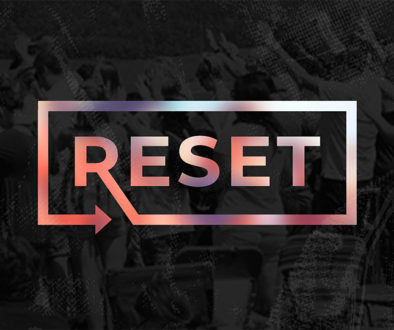 Week #5 Reset Your Family Ruth 1:1-5
.
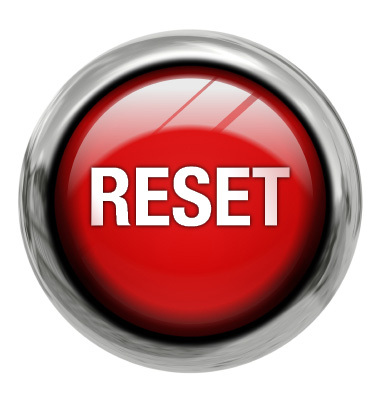 I. The issues that cause problems in the family.
1. Societal Problems.
2. Disaster problems.
A. Disasters strike randomly.
B. Disasters happen without warning.
3. Bad decision problems.
A. He turned his back       on God.
B. He sold out his spiritual heritage in the sight of his family.
C. His bad decision led to a continual disobedience to God.
D. He put his family in a position for great temptations.
E. Elimelech’s bad decision to move his family caused more problems for them.
II. The lie that will destroy the home.
1. Elimelech decision shows a complete disregard for God.
2. His decision showed a limited commitment to God.
III. The game plan to reset  your family.
1. Put                 God 
first.
2. Pray for our family and loved ones.
3. Confront sinful 
behavior.
4. Be faithful       to God.
5. Make God’s Word important in your house.
Week #5 Reset Your Family Ruth 1:1-5
.
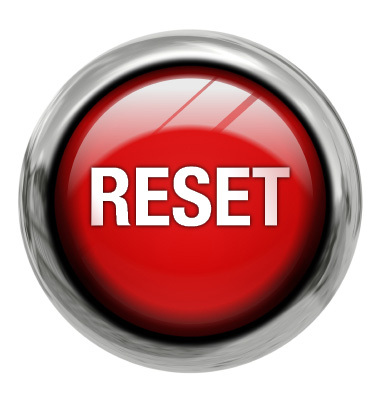 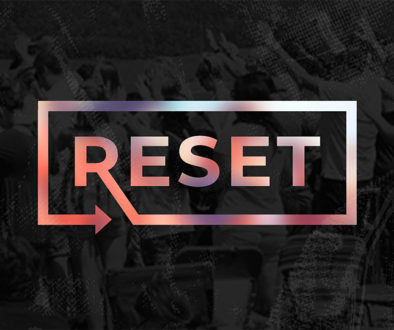